SEND at Bishop Chavasse School
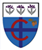 The 4 areas oF SEND
Graduated Response to SEN
Personalised Plan or EHCP.
Support from external professionals.
May have additional adult support.
A number of interventions (time limited). 
May have a Personalised Plan in place. 
May be supported by external professionals.
Linked to the Mainstream Core Standards.
Approaches used to form our universal offer. 
May have one or two interventions.
Assess, Plan, do, review cycles
Reviews held three times a year followed by a parent meeting with the SENDCo. 


Monitoring of the effectiveness of interventions and additional support. 


Review the impact and set new targets when previous targets have been met.
External agencies & referrals
- Community Paediatrics (Neurodevelopmental assessments: ASD assessment, ADHD assessment, assessment of learning difficulties or global delay).
- School nursing team: Toileting, eating/ diet, sleep difficulties. 
- CHYPMHS/ SPA: Neurodevelopmental assessment: ADHD assessment, ASD assessment (over 11s only). Mental health support: e.g. cognitive behavioural therapy, support with anxiety, self-harm, etc. 
- Speech and Language Therapy
- Occupational Therapy
- Physiotherapy
- Early Help
- Other specialist services, such as, Dandelion time. 

- Play Therapy and Talking and Drawing Therapy are offered within school.
Specialist teaching and learning service
Cover the 4 areas of SEND as well as Early Years.
Require 2-3 terms of reviewed personalised plans. 
Surgeries held for each area each half term where children are discussed anonymously (unless for SLT).

Put recommendations in place then attend second surgery.

Can then request for the child to be ‘seen’ at LIFT (Local Inclusion Forum Meeting).

The team will decide whether to take the child onto their case load or make further recommendations.
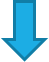 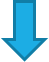 Hearing and visual impairments
Different process for children with Hearing and Visual Impairments as these children often join us with needs identified and will be likely to receive support already in their Early Years settings. 
HI and VI specialist teachers provide support once a term:
 - Specialist assessments
 - Recommendations for further support/ resources, e.g. Kent Association for the Blind
 - Arrange specialist equipment, e.g. Assisted Listening Devices, magnifying visualisers
 - Conduct environmental assessments
Education and Health Care plans (EHCPs)
Criteria 1: Is attainment below the expected range compared to peers born in the same term as them?
Criteria 2: Has the child not made expected progress or only made expected progress as a result of a high level of intervention and support?
Criteria 3: Are we (the local authority) of the opinion that the child or young person has or may have special educational needs which may require the support of an EHC plan?
Criteria 4: Has the education setting taken relevant action to identify, assess and meet the child or young person’s special educational needs, including making full use of its set funds and additional spending above this level?
If the answer to all four questions is yes, the LA will assess your child or young person's EHC needs.
If any of the above criteria are not met, the LA will ask whether there is evidence of other circumstances which mean the child or young person should be assessed.
The LA would usually only assess if there are special circumstances that justify this.
Submit application
Decline to assess
Agree to assess
Appeal
Meet needs without EHCP
Decline issue of EHCP
Agree to issue EHCP
Gather further evidence
Gather further evidence and reapply
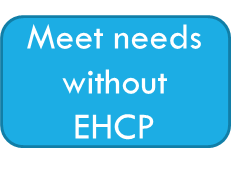 Appeal (tribunal)
Reapply
https://www.kent.gov.uk/__data/assets/pdf_file/0005/125717/Request-an-EHC-plan-process-map.pdf

Draft plan issued. Meeting with SENDCo to discuss and request any alterations. 
Request alternative setting. 
Local Authority will consult with parents’ chosen school/s.
Final EHCP issued. 
Annual review.
High Needs Funding (HNF).
Demonstrate a significantly high level of support is needed (three cycles). 
Demonstrate spending above the £6,000 notional budget. 
Application process. 
Banded system according to area/s of need. 
Must be applied for annually; demonstrate impact and progress. 
HNF paid to schools monthly and follows the child. 

Recruitment and training.
Transfer from primary to secondary
Progression of Provision for SEND
- Speech and Language Link assessments on entry to the school
- Kent Inclusion Leadership Programme 
- Educational Psychologist 
- Ongoing training delivered to teachers and support staff; weekly TA meetings

- Kent Nurture Programme
- Anxiety Based School Avoidance (ASBA) 
- Autism Education Trust (AET)
- Premature Birth Information for Educational Professionals
- Speech and language TA
- Bell Foundation
Further information and support
School website: 

SEND policy 

https://padlet.com/abdullah87/send-at-bishop-chavasse-school-67xngbzbph9apjv0

SENDCO email address: sendco@bishopchavasseschool.org.uk